UNIT 7MULTI-LEVEL GATE CIRCUITS /NAND AND NOR GATES
Objectives
	Study Guide
7.1	Multi-Level Gate Circuits
7.2	NAND and NOR Gates
7.3	Design of Two-Level Circuits Using NAND 
           and NOR Gates
7.4	Design of Multi-Level NAND- and 
           NOR-Gate Circuits
7.5	Circuit Conversion Using Alternative Gate
           Symbols
7.6      Design of Two-Level, Multiple-Output 
           Circuits
7.7      Multiple-Output NAND and NOR Circuits
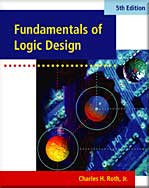 Objectives
Topics introduced in this chapter:
 Design a minimal two-level or multi-level circuit 
 Design or analyze a two-level gate circuit
 Design or analyze a multi-level gate circuit
 Convert circuits by adding or deleting inversion bubbles
 Design a minimal two-level or multiple-output circuit using
  Karnaugh maps
7.1 Multi-Level Gate Circuits
Terminology
AND-OR, OR-AND, OR-AND-OR, AND and OR
Four-Level Realization of Z
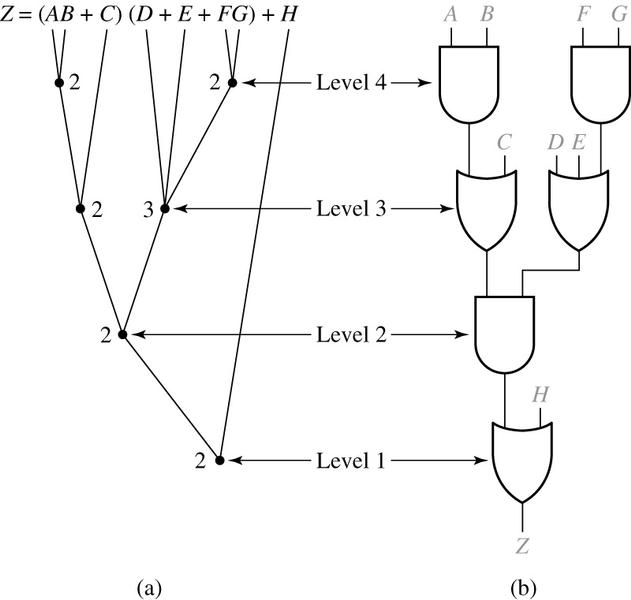 7.1 Multi-Level Gate Circuits
Three-Level Realization of Z
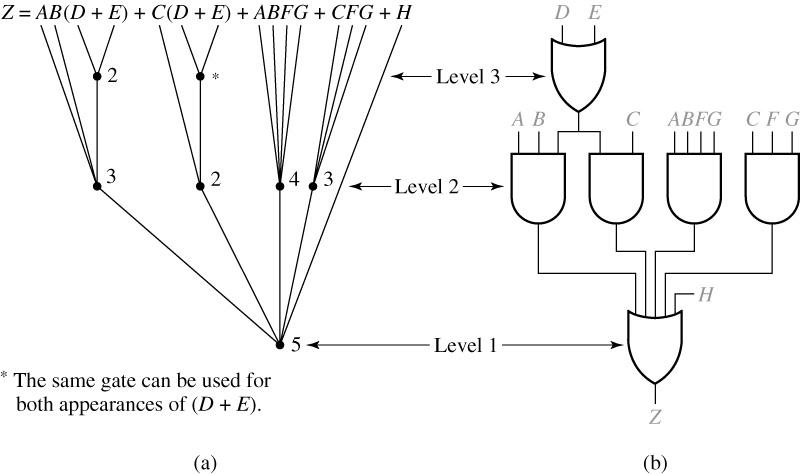 7.1 Multi-Level Gate Circuits
Example : Multi-Level Design Using AND and OR Gates
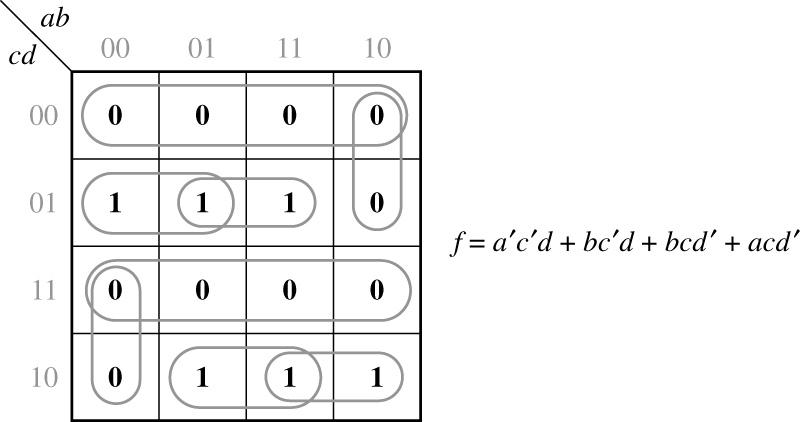 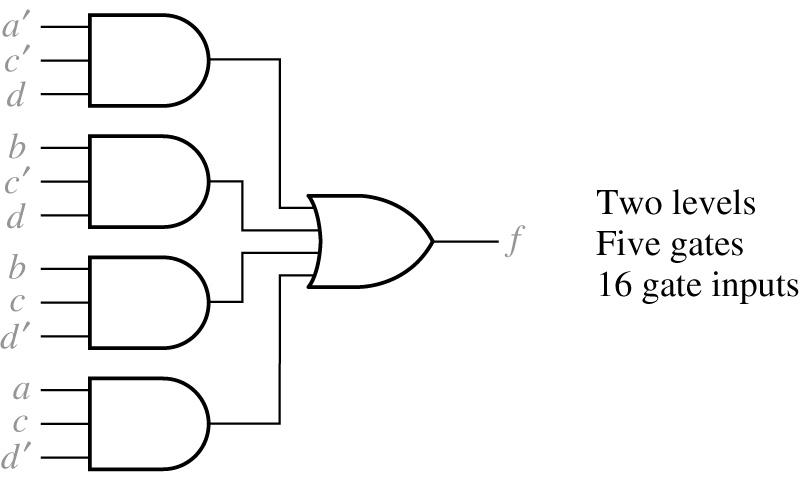 Two-level AND-OR gate
7.1 Multi-Level Gate Circuits
Factoring Prev. Eq.
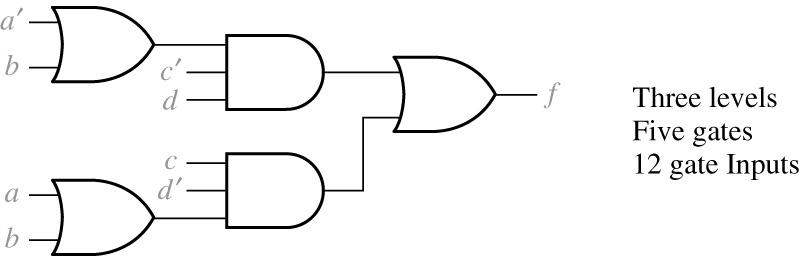 Three-level OR-AND-OR gate
From 0’s on the Karnaugh map
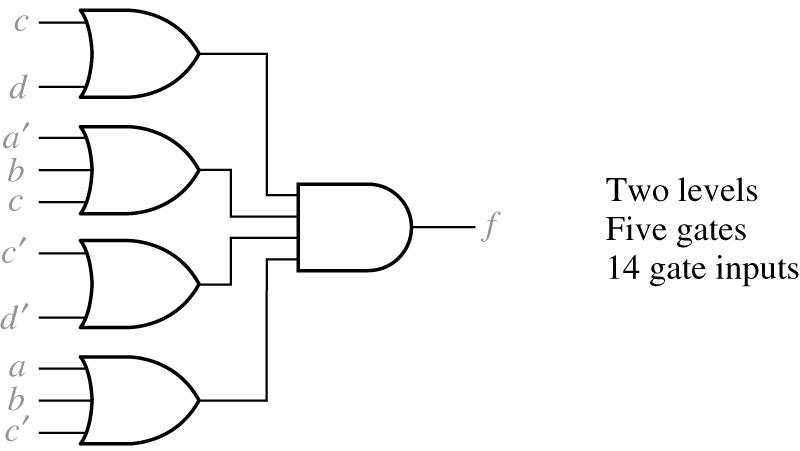 Two-level OR-AND gate
7.1 Multi-Level Gate Circuits
Using
If we multiply out
and
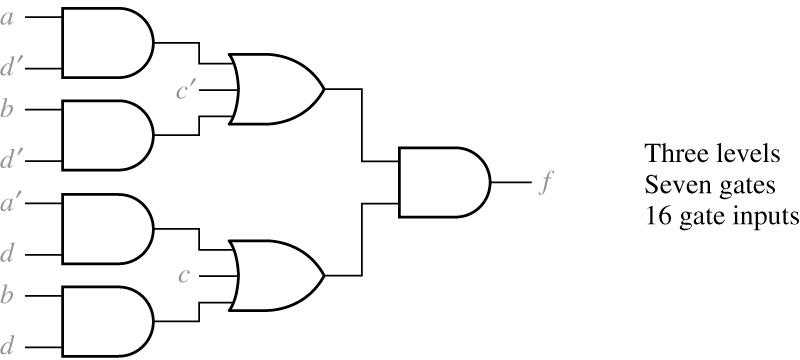 Three-level AND-OR-AND gate
7.2	NAND and NOR Gates
NAND gate
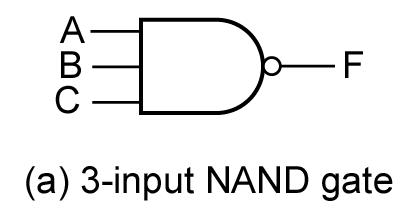 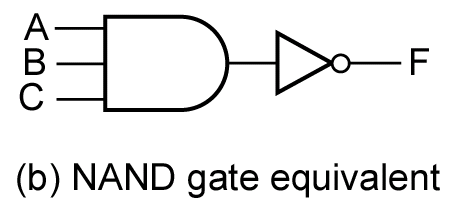 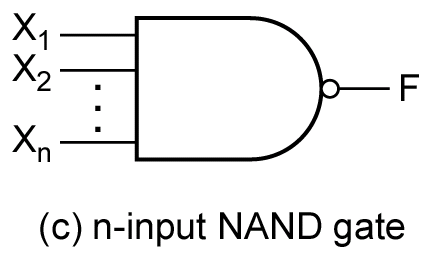 7.2	NAND and NOR Gates
NOR gate
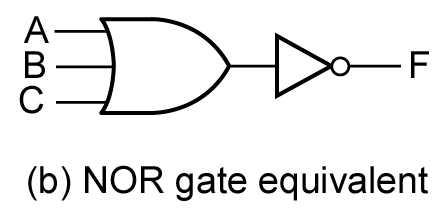 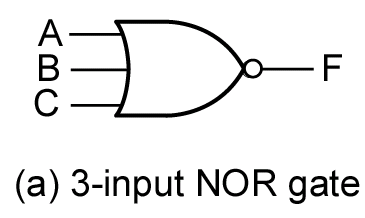 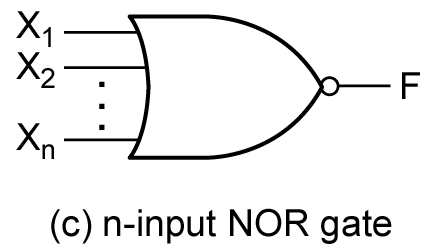 7.2	NAND and NOR Gates
OR realized by using AND and NOT gates
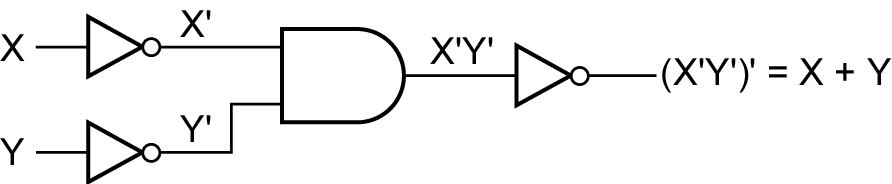 7.2	NAND and NOR Gates
NAND gate realization of NOT, AND, and OR gates
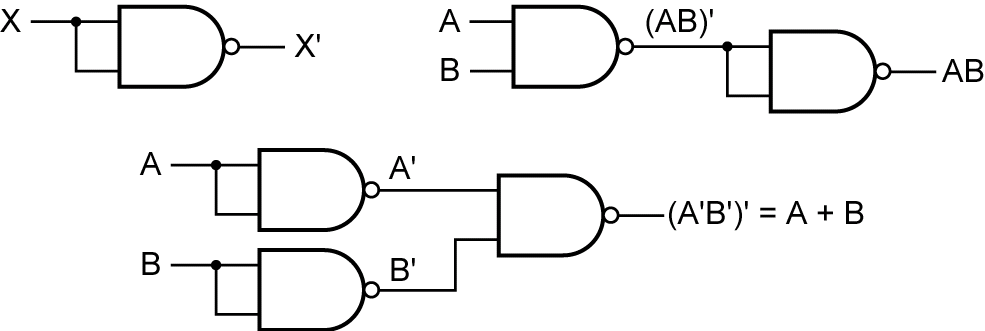 AND realized by using OR and NOT
7.3	Design of Two-Level Circuits Using NAND and NOR Gates
DeMorgan’s laws
Conversion of a sum-of-products to several other two-level forms
AND-OR
NAND-NAND
OR-NAND
NOR-OR
7.3	Design of Two-Level Circuits Using NAND and NOR Gates
NOR-NOR-INVERT
Get F’ from Karnaugh map, then convert it into F
OR-AND
NOR-NOR
AND-NOR
NAND-AND
7.3	Design of Two-Level Circuits Using NAND and NOR Gates
Eight Basic Forms for Two-Level Circuits
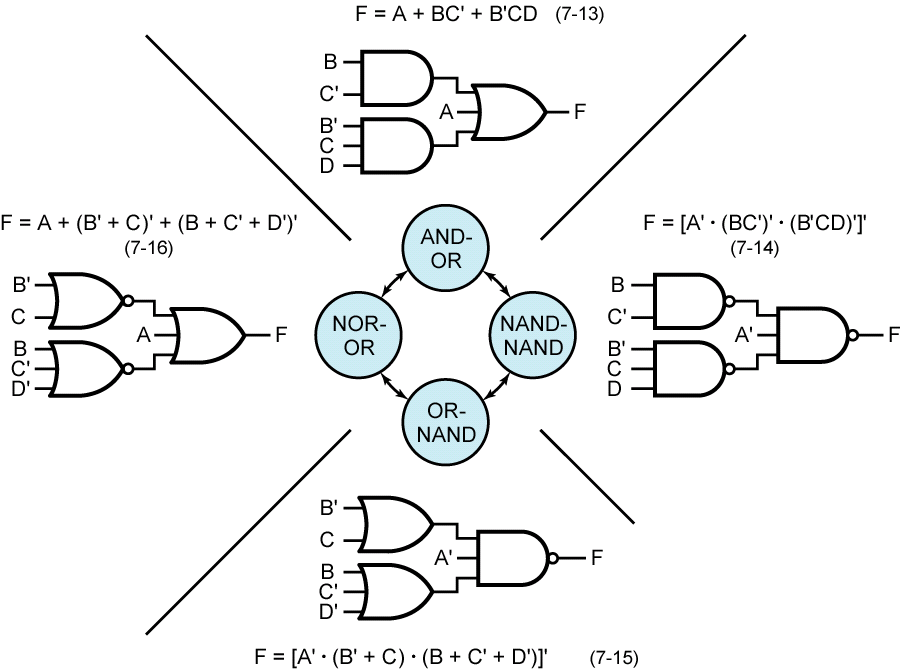 7.3	Design of Two-Level Circuits Using NAND and NOR Gates
Eight Basic Forms for Two-Level Circuits
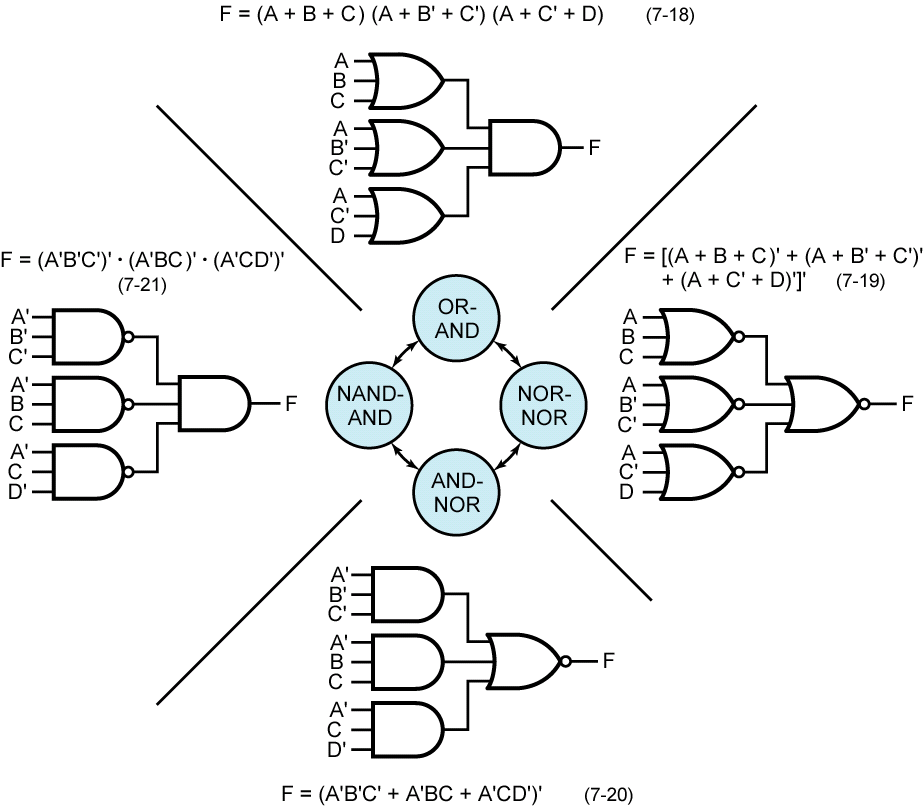 7.3	Design of Two-Level Circuits Using NAND and NOR Gates
NAND-NOR
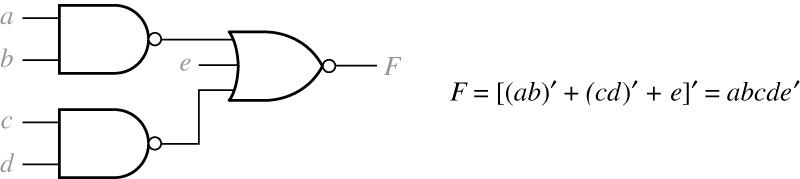 AND-OR to NAND-NAND Transformation
: literals
: product terms
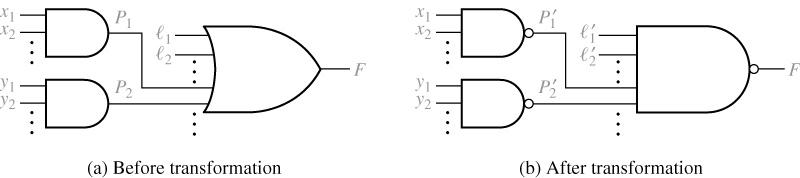 7.4	Design of Multi-Level NAND- and NOR-Gates Circuits
Procedure : multi-level NAND-gate circuits
 - Simplify the switching function
 - Design a multi-level circuit of AND and OR gates
 - Number the levels starting with the output gate as level 1
 - Replace all gates with NAND gates, leaving all interconnections
    between gates unchanged
 - Leave the inputs to levels 2,4,6,… unchanged
7.4	Design of Multi-Level NAND- and NOR-Gates Circuits
Example : Multi-Level Circuit Conversion to NAND Gates
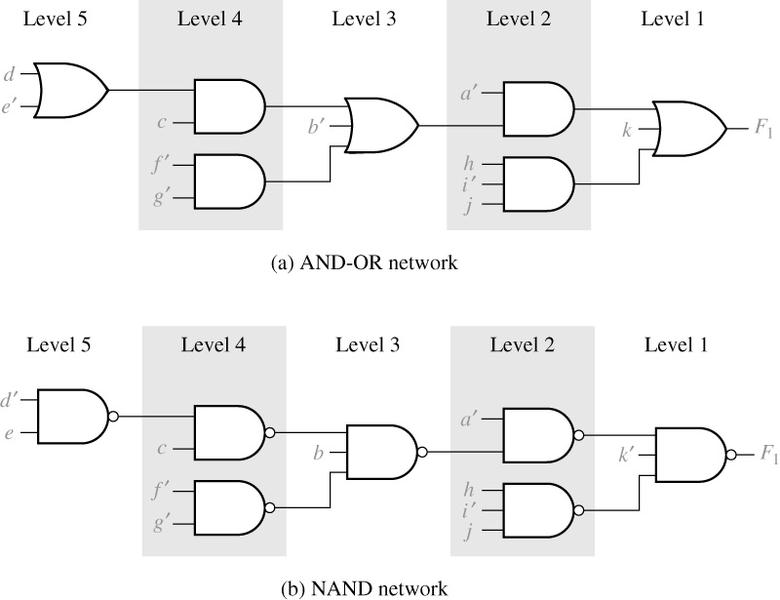 7.5	Circuit Conversion Using Alternative Gate Symbols
Alternative Gate Symbols of Inverter
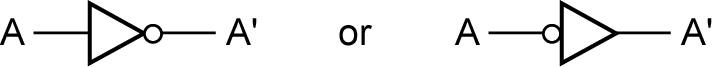 Other Alternative Gate Symbols
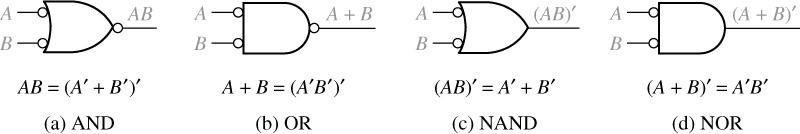 7.5	Circuit Conversion Using Alternative Gate Symbols
NAND Gate Circuit Conversion
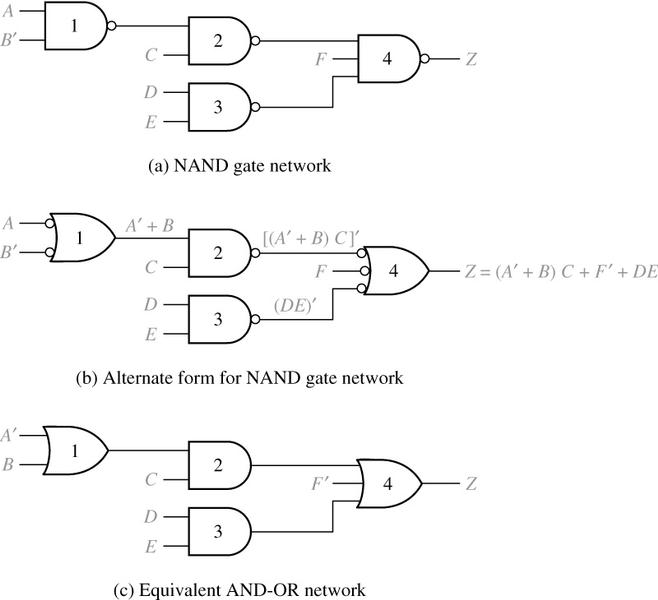 7.5	Circuit Conversion Using Alternative Gate Symbols
Conversion to NOR Gates
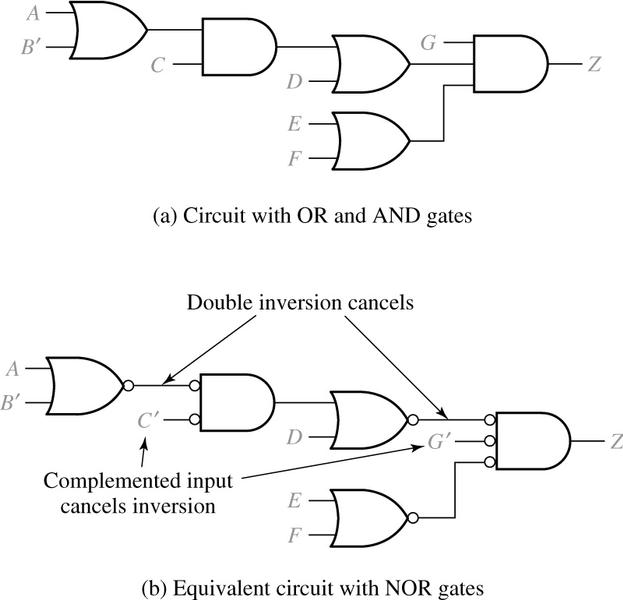 7.5	Circuit Conversion Using Alternative Gate Symbols
Conversion of AND-OR Circuits to NAND Gates
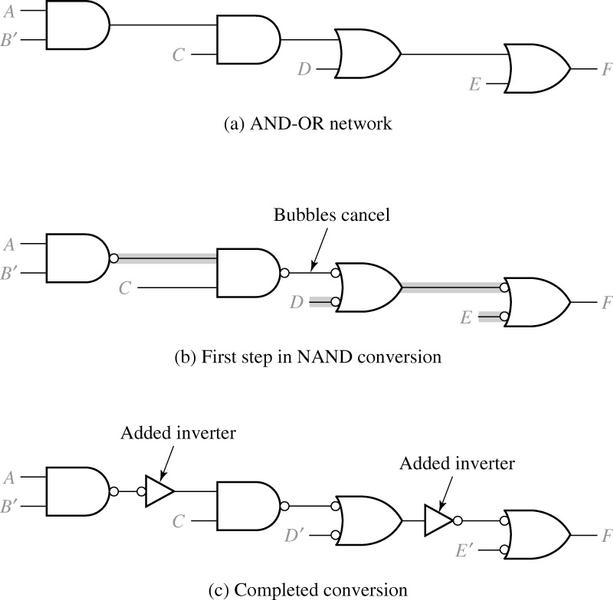 7.6	Design of Two-Level,Multiple-Output Circuits
Example : Design a circuit with four inputs and three outputs
Karnaugh Maps for Equations
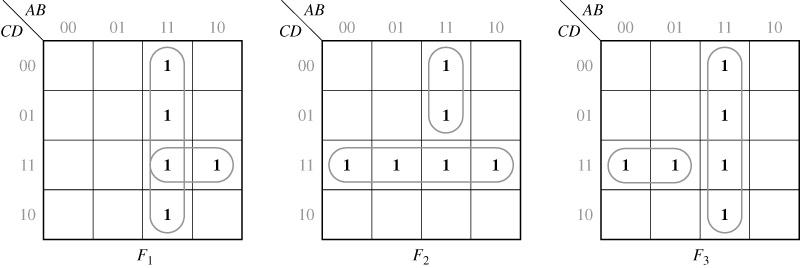 7.6	Design of Two-Level,Multiple-Output Circuits
Realization of Equations
Multiple-Output Realization of Equations
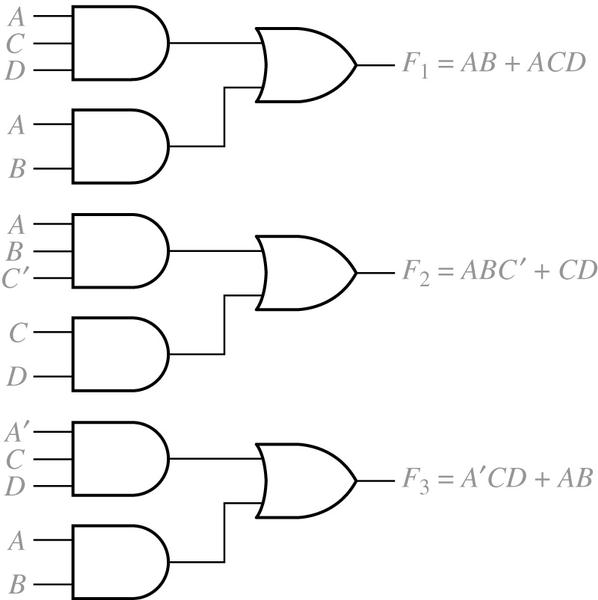 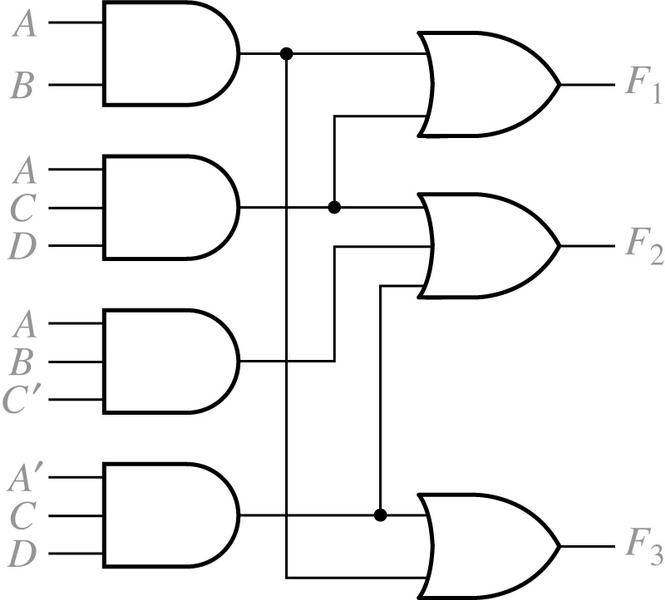 7.6	Design of Two-Level,Multiple-Output Circuits
Example : Design a multiple-output circuit with 4-inputs and 3-outputs
Karnaugh Maps for Equations
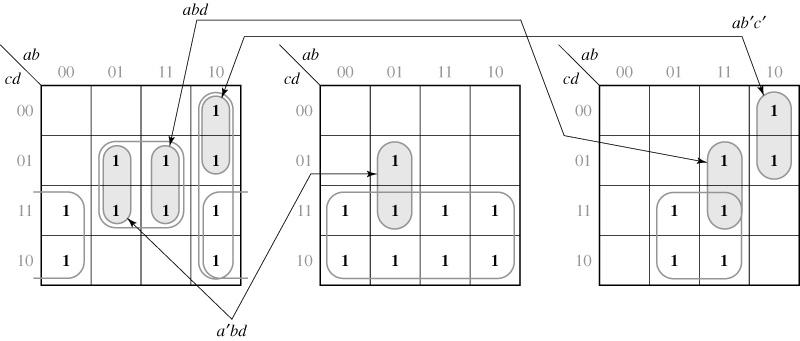 7.6	Design of Two-Level,Multiple-Output Circuits
Minimized equations
10gates,
25gate input
The minimal solution
8 gates
22 gate inputs
7.6	Design of Two-Level,Multiple-Output Circuits
Determination of Essential Prime Implicants for Multiple-Output Realization
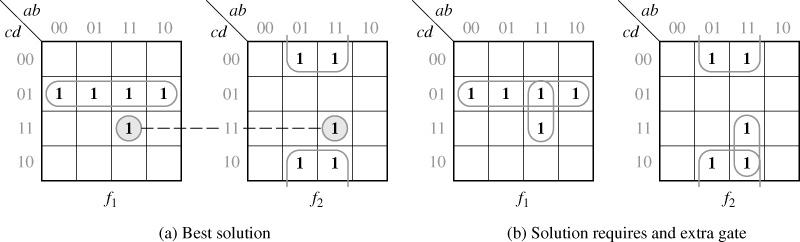 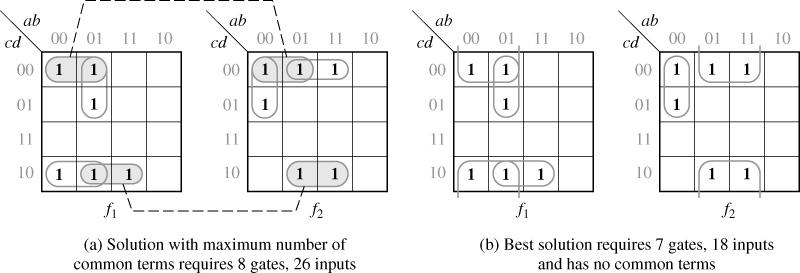 7.7	Multiple-Output NAND and NOR Circuits
Multi-level Circuits Conversion to NOR Gates
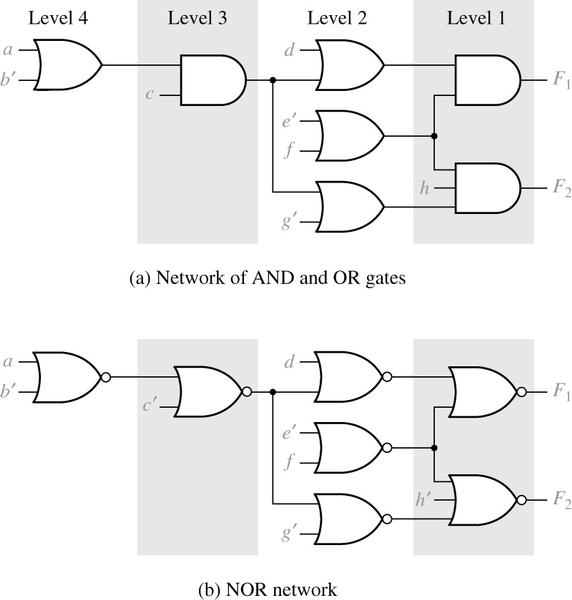